Research4Life
Acceso gratuito o de bajo costo a contenido académico y profesional en línea
¿Qué es Research4Life?
Research4Life brinda a las instituciones en países de ingresos bajos acceso en línea a contenido académico y profesional revisado por pares. 
Nuestro objetivo es cerrar la brecha del conocimiento entre el Norte y el Sur global, facilitando a los investigadores del Sur global el acceso a la investigación y la publicación, y así contribuir a un mundo de investigación más equitativo.
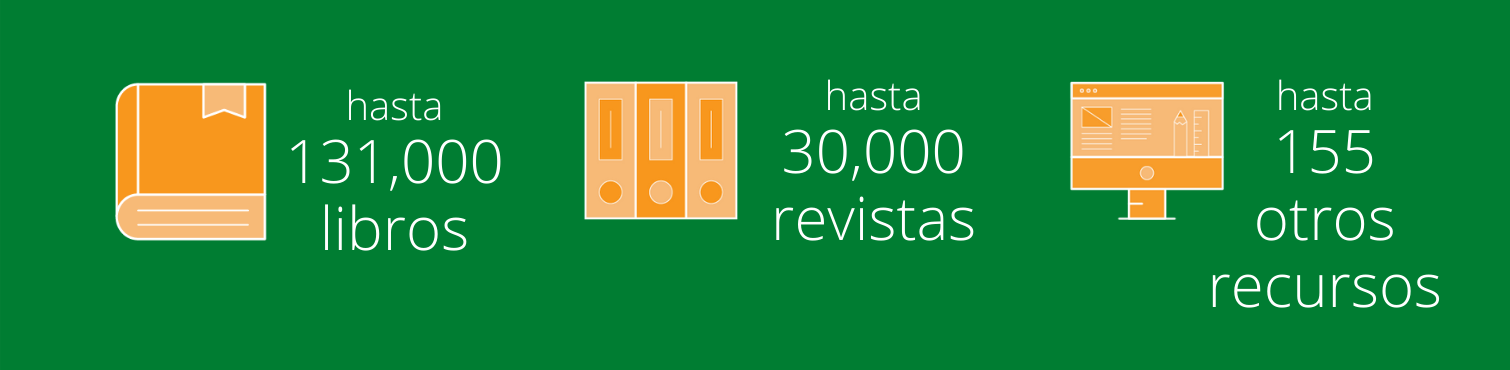 Números de Marzo 2022
Cinco colecciones
Acceso por país
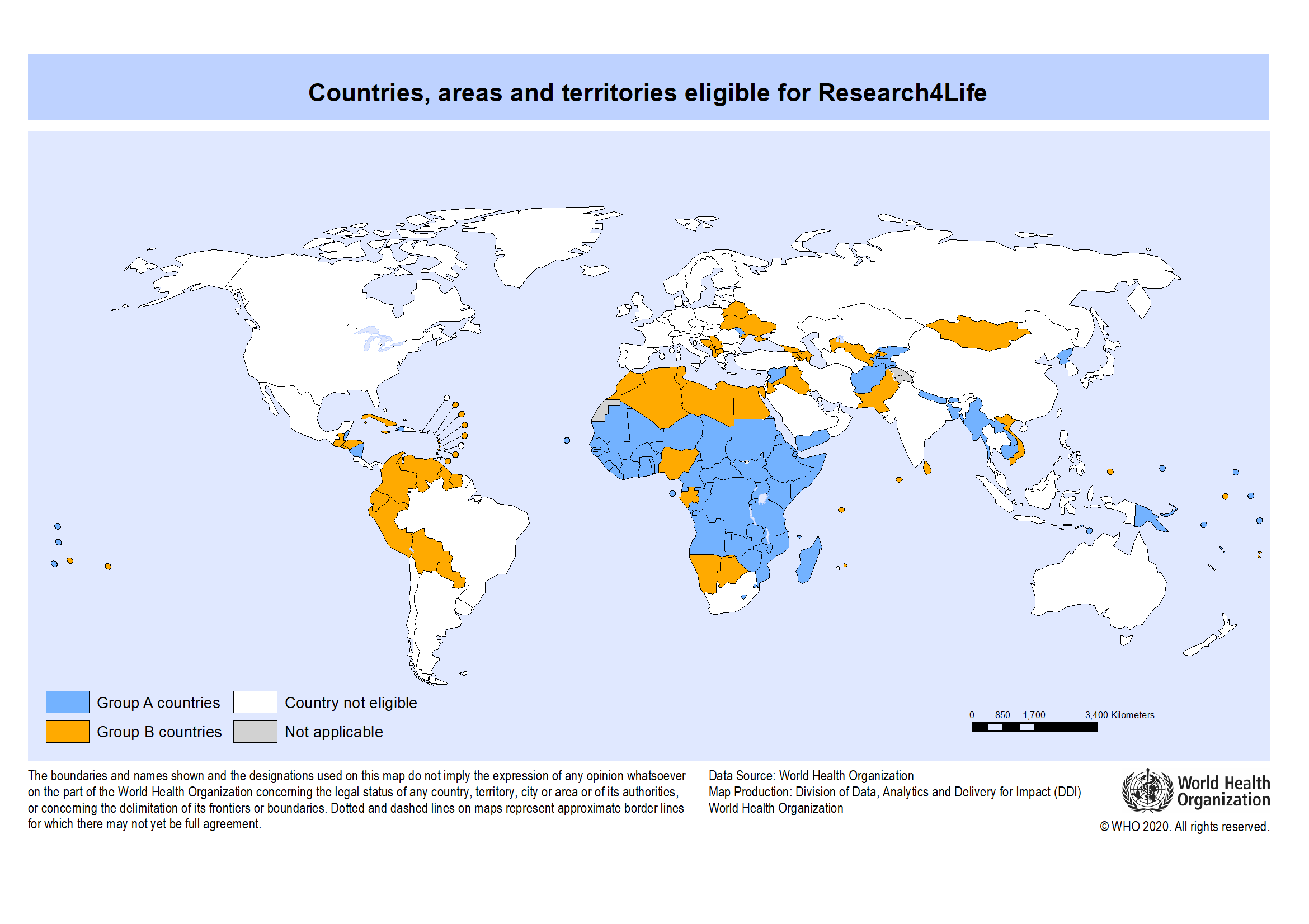 Acceso gratuito
Acceso a bajo costo
¿Quiénes pueden utilizar Research4Life?
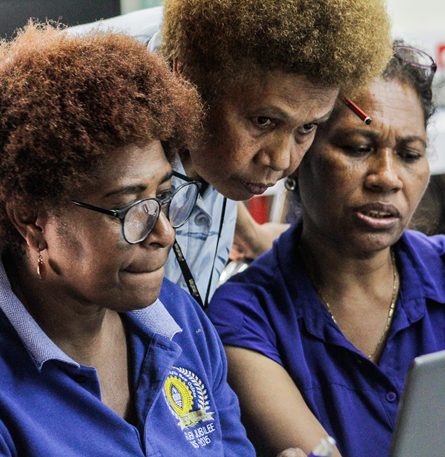 ¿Cómo acceder a Research4Life?
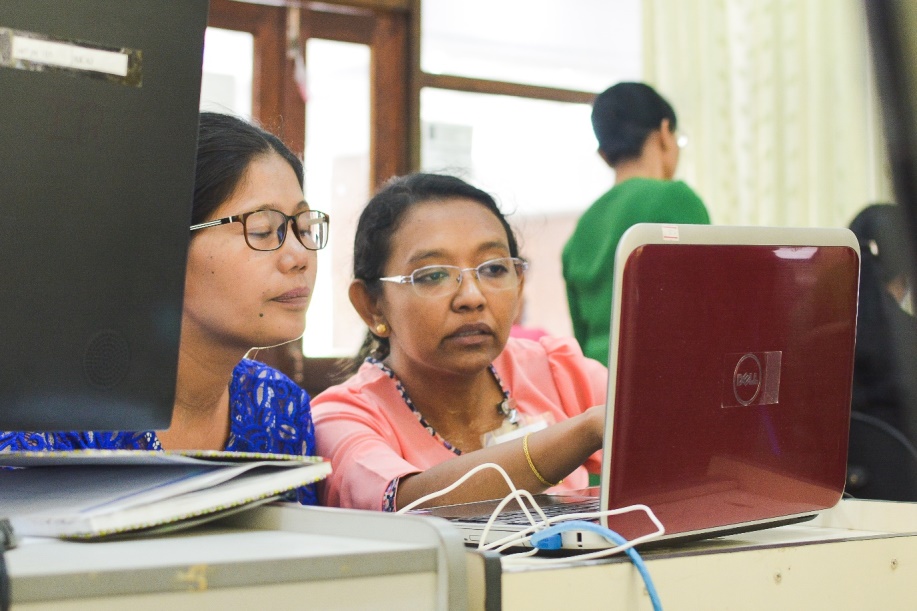 Conectarse desde nuestra página web
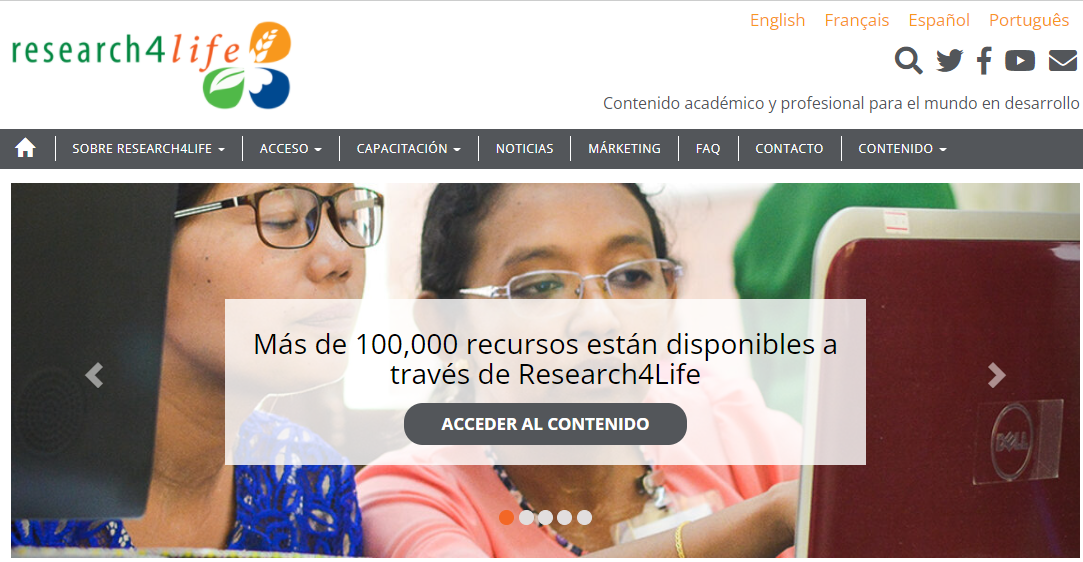 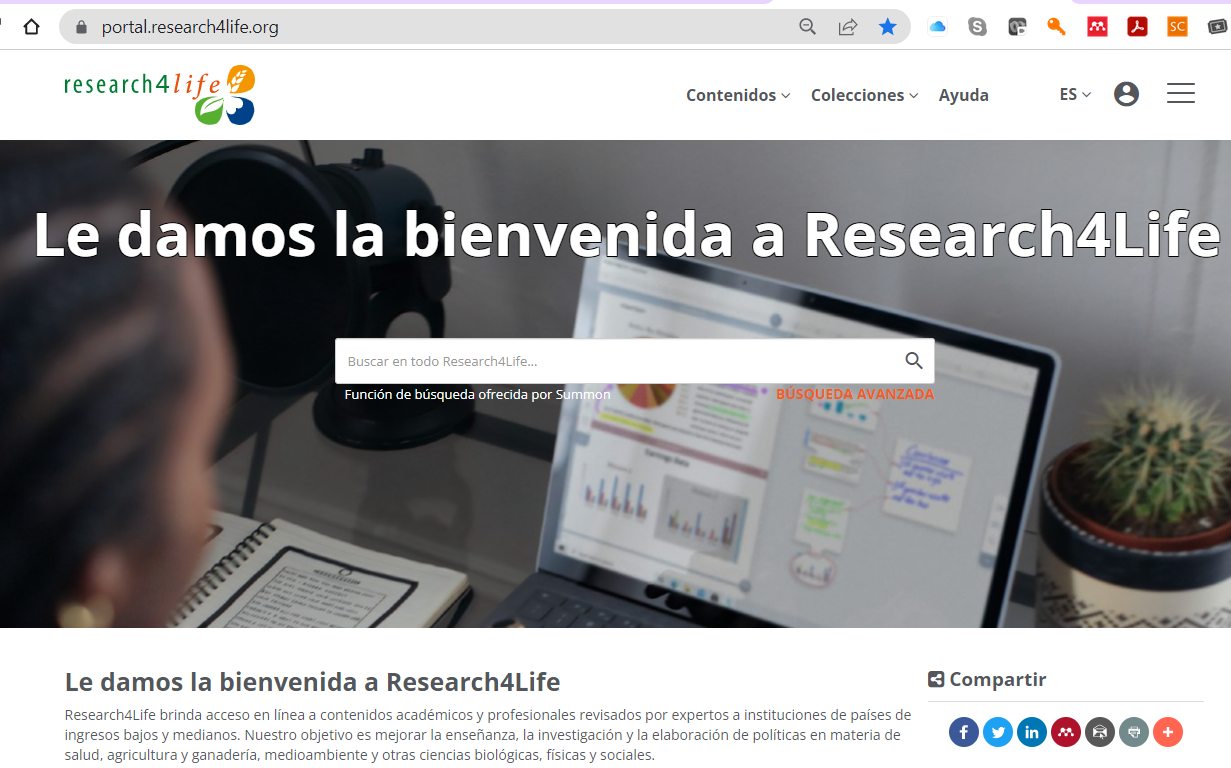 https://www.research4life.org/es/
Explore miles de revistas y libros
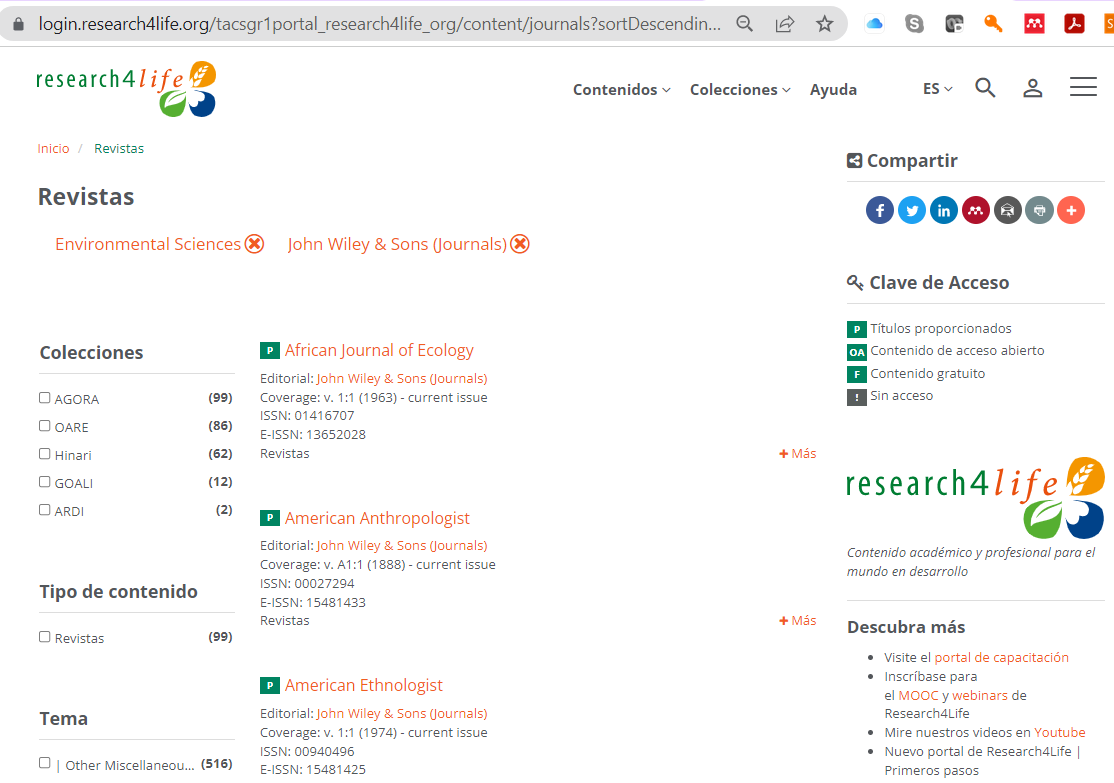 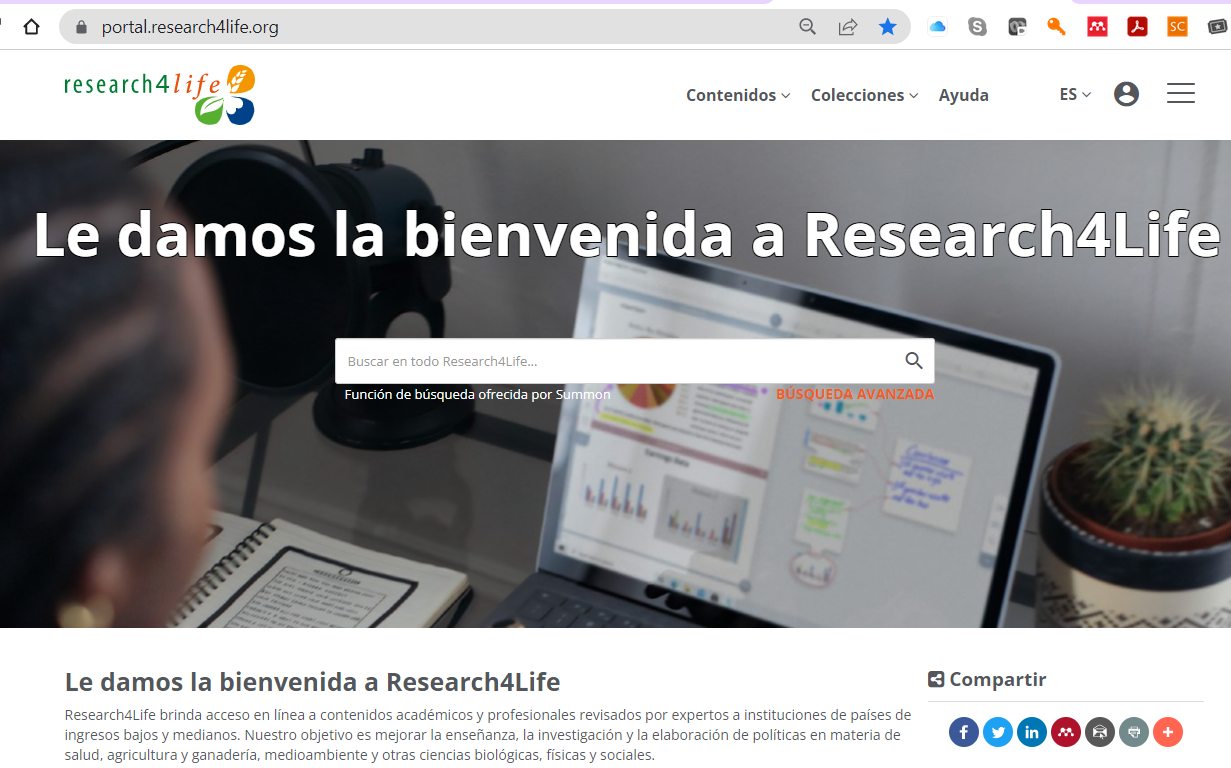 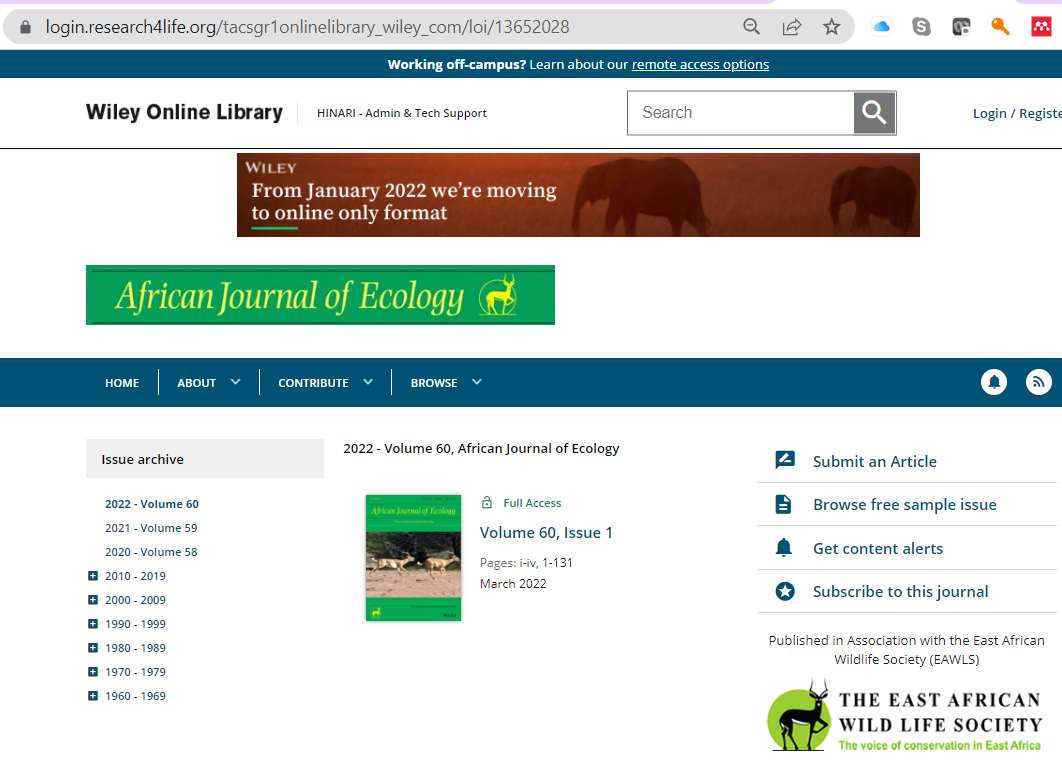 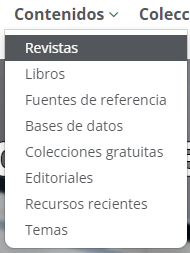 Acceso a bases de datos
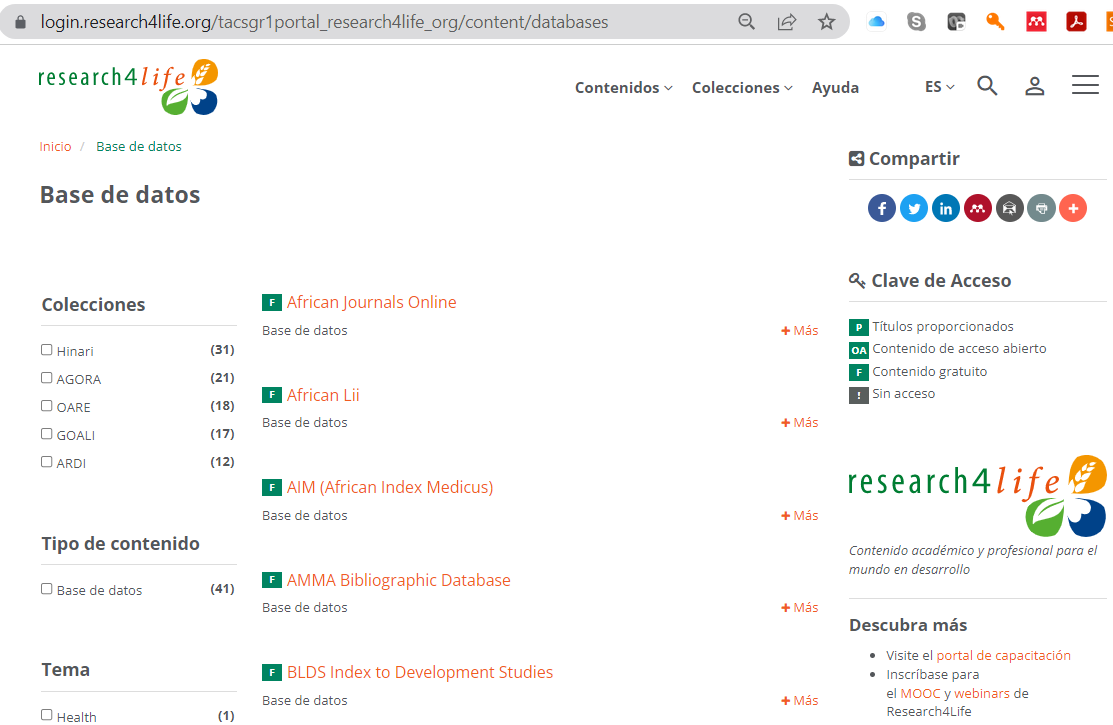 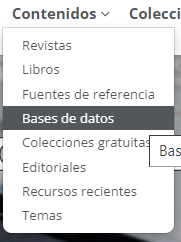 Buscar en todo el contenido por palabras clave
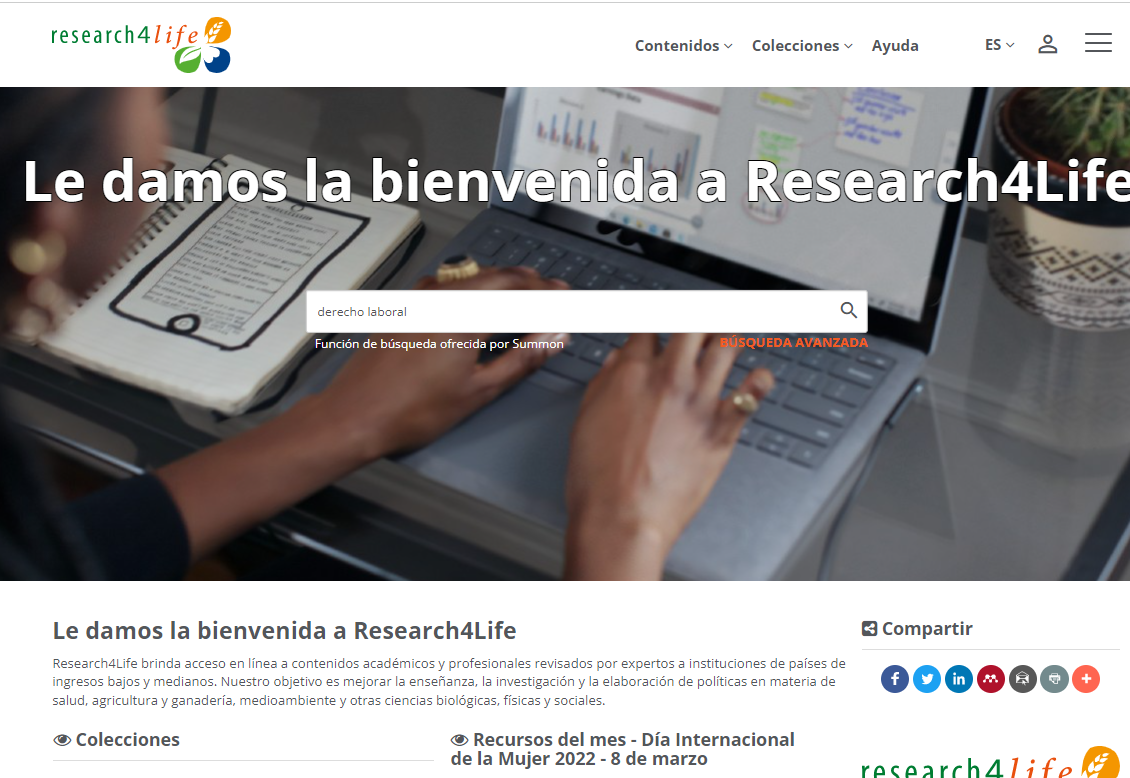 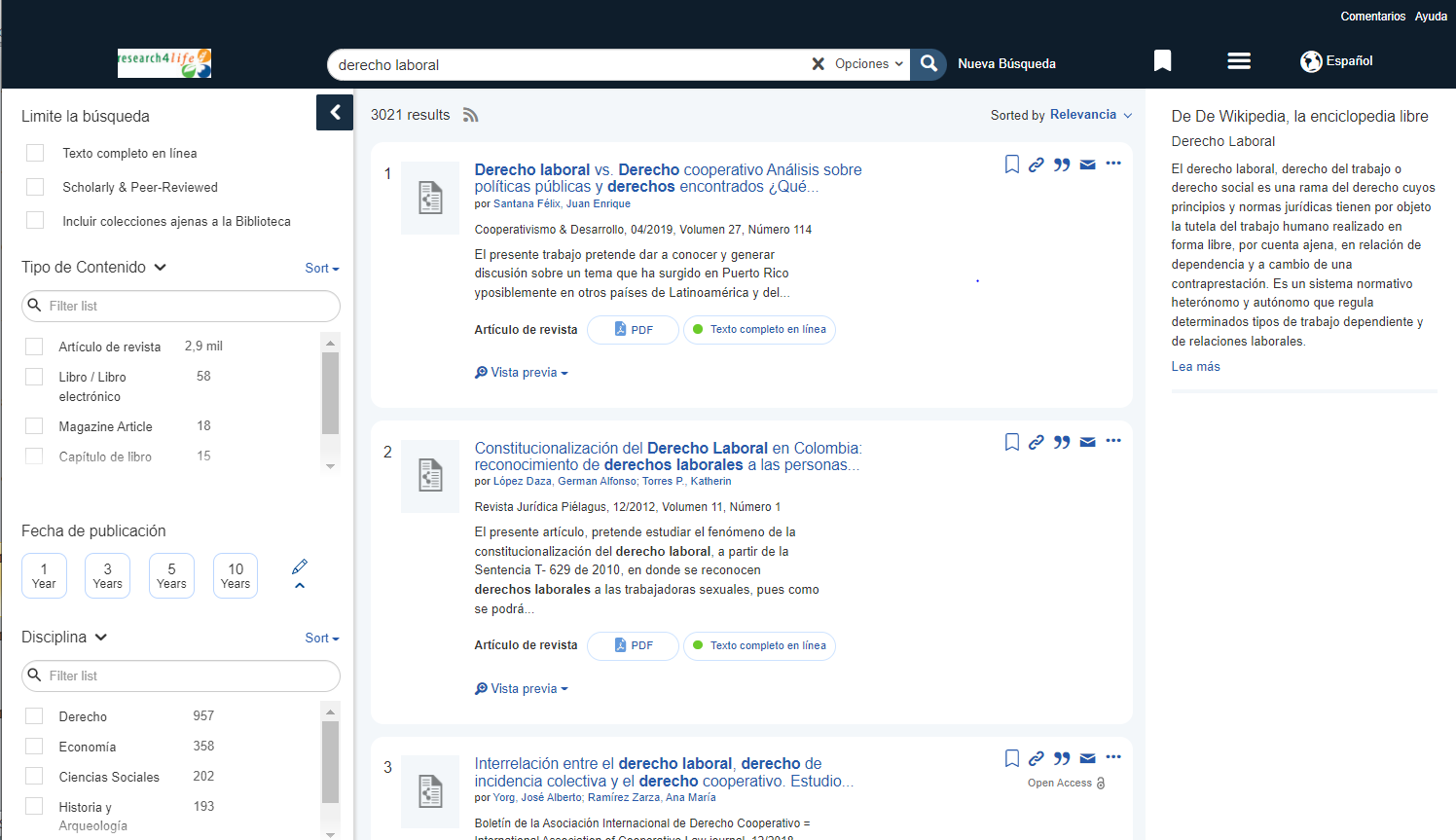 Como marcamos la diferencia
“No siempre podemos comprar los últimos libros y revistas, por lo que Research4Life es realmente nuestra única fuente de información actual. Me permite leer lo que necesito para poder  mantenerme actualizado.”



Neurocirujano Dr. Pratyush Shrestha de Nepal
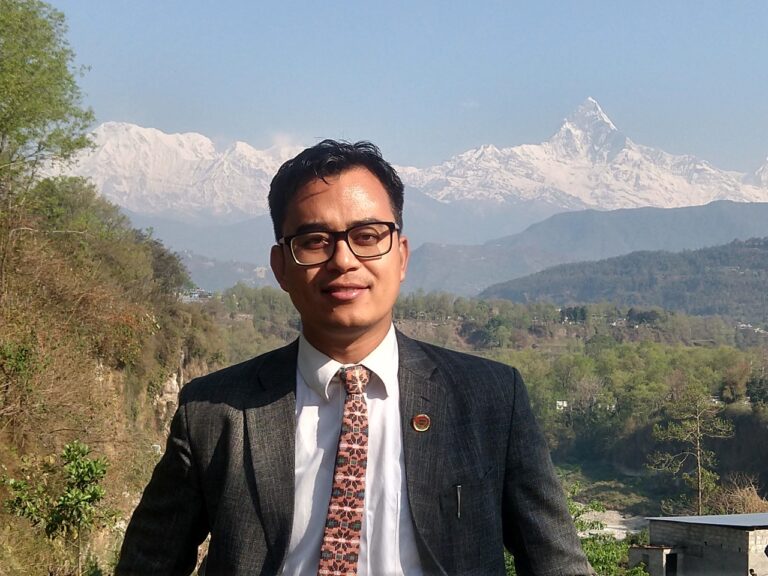 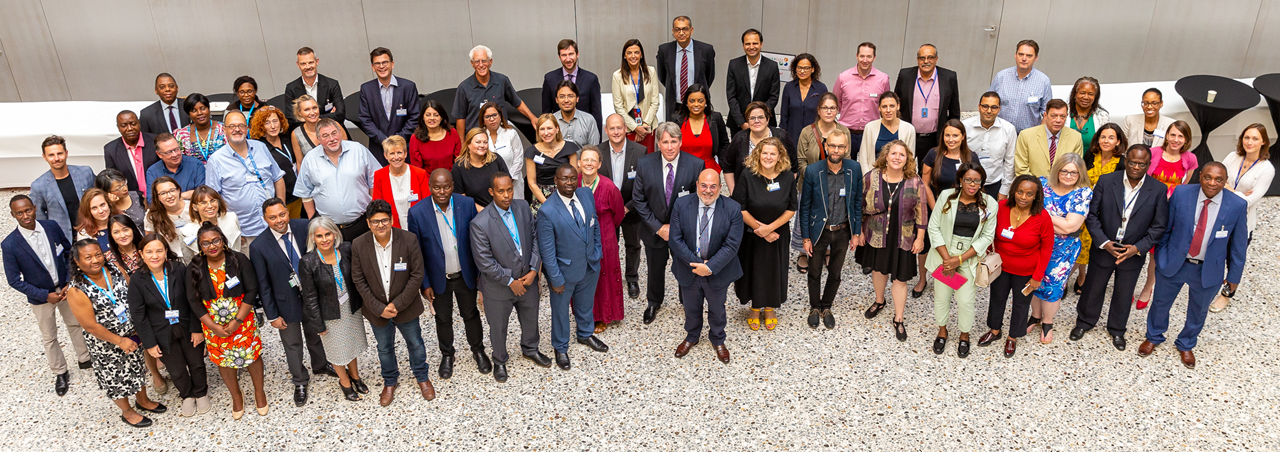 ¿Más información? 
Visite www.research4life.org/es/ o escriba a r4l@research4life.org.